Obstetrics
Felicity Plaat
Consultant Anaesthetist
Queen Charlotte’s and Hammersmith Hospitals
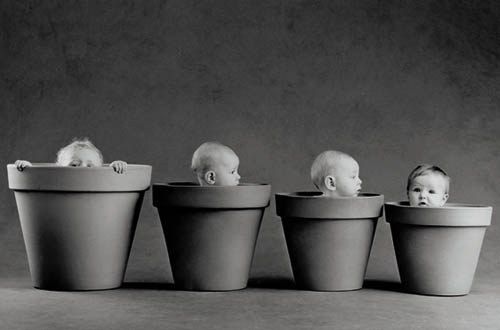 Denominator data
% all GAs given
% AAGA reports
Denominator data
Obstetric cases			not analysable
352 000				126 000


				obstetric cases 
				    analysable
				      226 000

		CS					non-CS
	             95 000				                 131 000

regional			GA			GA		   regional
 87 000		                8000		                9000		   122 000
	
		               NMB		                NMB
		               8000		                6120
HES: ‘These represent unlikely events’
Characteristics of obstetric cases
variable				number	%
Non elective				11		79
Out of hours [01.00- 08.00]		  9		64
Airway difficulty			5	           36
Obesity				4	           29
Rapid sequence induction		13	             92
Low dose of thiopentone		  7	             50
N2O not used				  6	             43
End-tidal monitoring not used	  4	             29
The obstetric gap
Induction agent: thiopentone v propofol/ dose
Airway difficulty
MAC used
Increased cardiac output
Indication for general anaesthesia?
In two cases of AAGA regional anaesthesia was considered contraindicated.
In 4 cases general anaesthesia was used when regional anaesthesia failed.
In 4 cases there was no obvious indication for general opposed to regional anaesthesia
Episodes of awareness
At induction
Brief
Rapidly reported
3 cases adverse psychological sequelae
1 case litigation
A patient with severe pre-eclampsia required cat 2 CS out of hours after several hours of stabilisation by the multidisciplinary team.
At induction cefuroxime was given instead of thiopentone.
In recovery she reported being aware of laryngoscopy and intubation but she was unconcerned as she trusted the doctors
Recommendations
Discuss AAGA as part of informed consent
Changes to GA technique
Plan for maintenance of anaesthesia during airway difficulties
Failed regional is a risk factor for other complications
Caution with antibiotic syringes